আজকের পাঠে সবাইকে স্বাগত
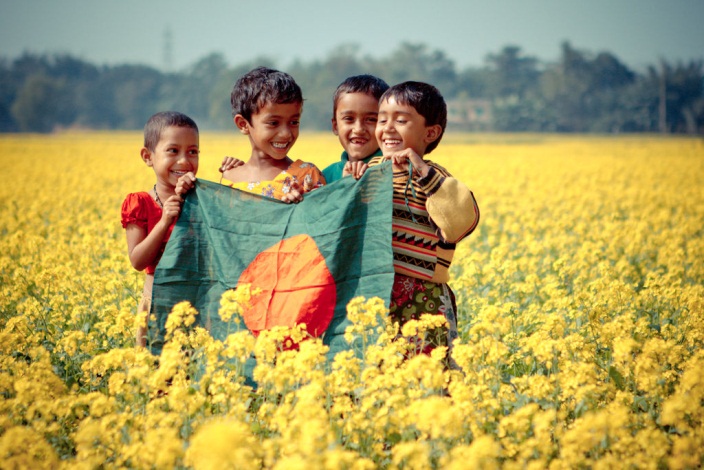 [Speaker Notes: Md. Shahjalal Patwary , Assistant Teacher, Borgaon High School , Mob 01770323377 jalalshah433@gmail.com]
পরিচিতি
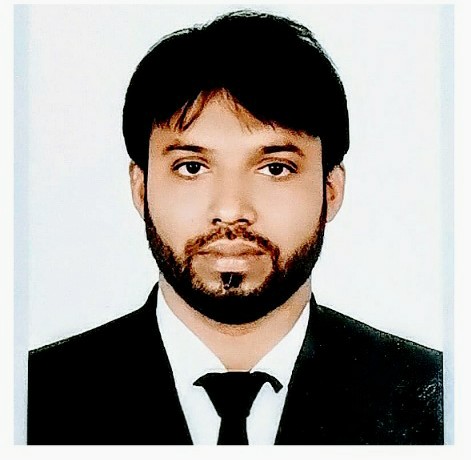 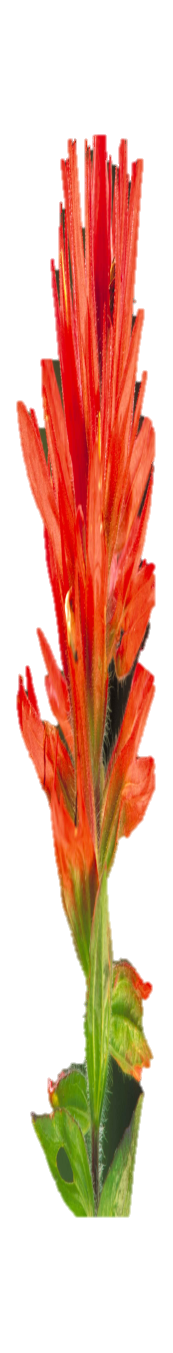 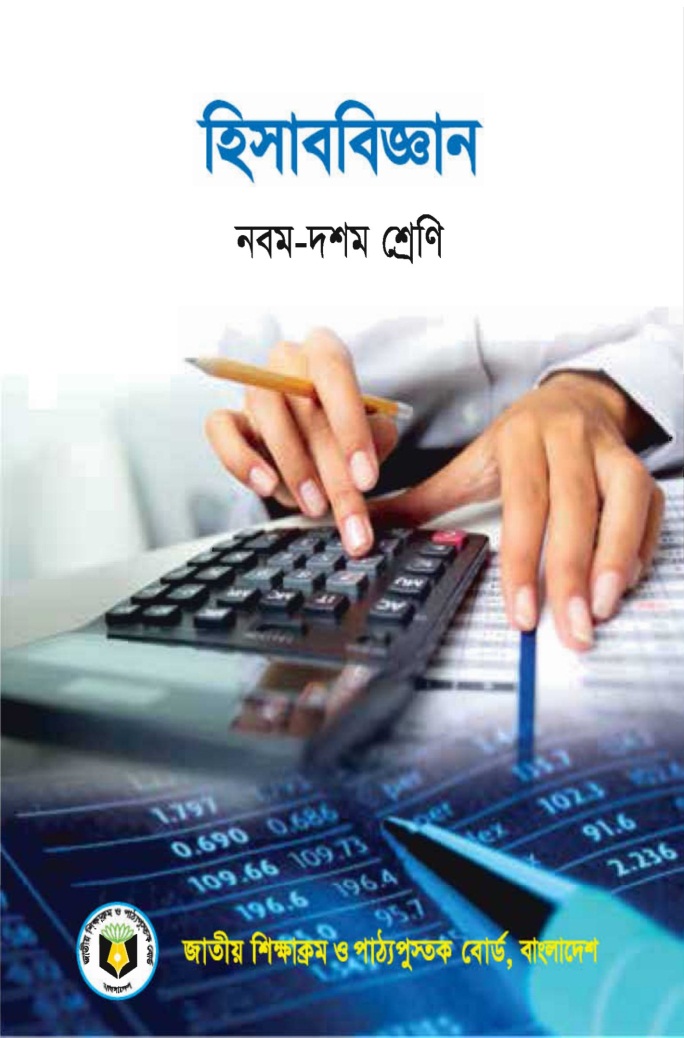 অধ্যায়ঃ ষষ্ঠ
(জাবেদা)
মোঃ শাহ্‌জালাল পাটওয়ারী 
সহকারী শিক্ষক 
বড়গাঁও উচ্চ বিদ্যালয় 
ফরিদগঞ্জ, চাঁদপুর।
মোবাইল ০১৭৭০৩২৩৩৭৭
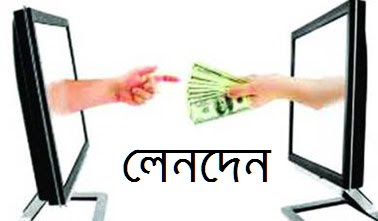 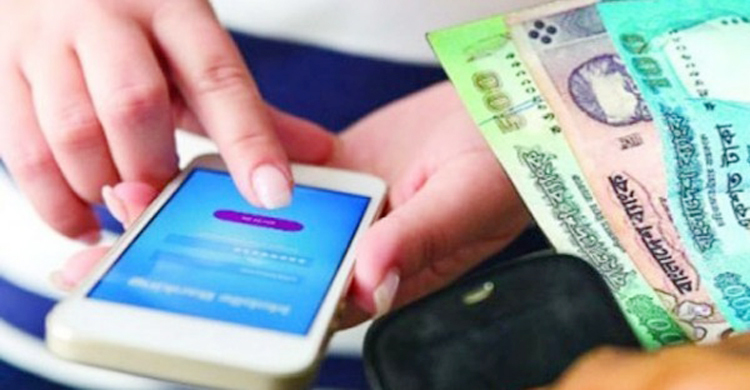 হিসাব রাখা
আজকের পাঠ
জাবেদা
শিখনফল
জাবেদার ধারনা ও গুরুত্ব ব্যাখ্যা করতে পারবে।
 জাবেদার শ্রেণিবিভাগ করতে পারবে।
লেনদেনের সাধারণ জাবেদা দাখিলা প্রদান করতে পারবে।
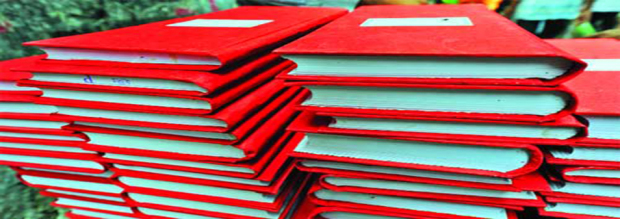 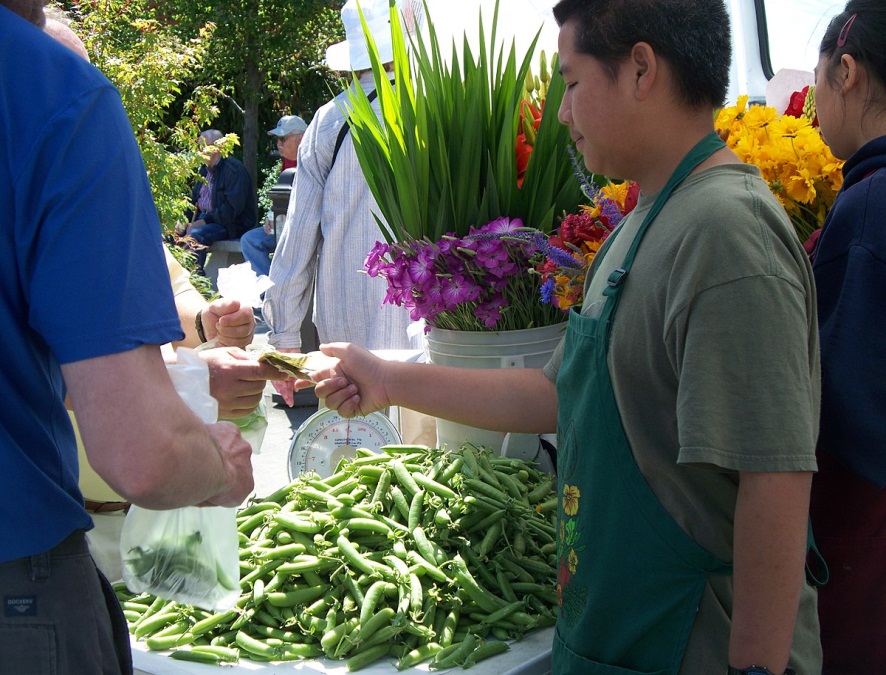 লেনদেন
হিসাবের প্রাথমিক বইতে সংরক্ষণ
লেনদেন সংঘটিত হবার পর হিসাব শ্রেণিকরণ পূর্বক তারিখের ক্রমানুসারে ডেবিট ক্রেডিট বিশ্লেষণ করে হিসাবের প্রাথমিক বইতে সংরক্ষণ।
জাবেদার গুরুত্ব
জাবেদার শ্রেণি বিভাগ
বাট্টার প্রকারভেদ
কাজ- পৃষ্ঠা ৭১
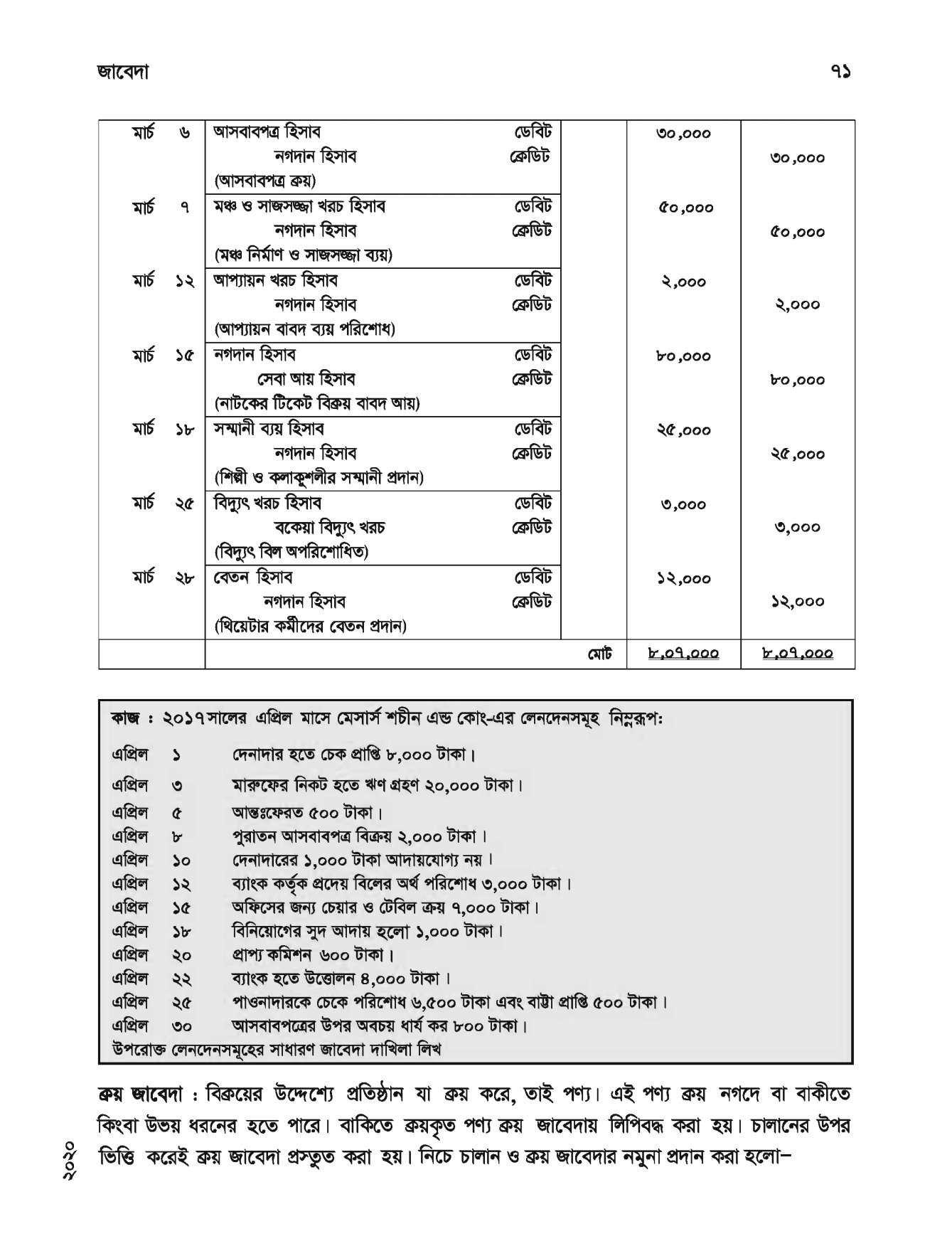 [Speaker Notes: Md. Shahjalal Patwary , Assistant Teacher, Borgaon High School , Mob 01770323377 jalalshah433@gmail.com]
একক কাজ
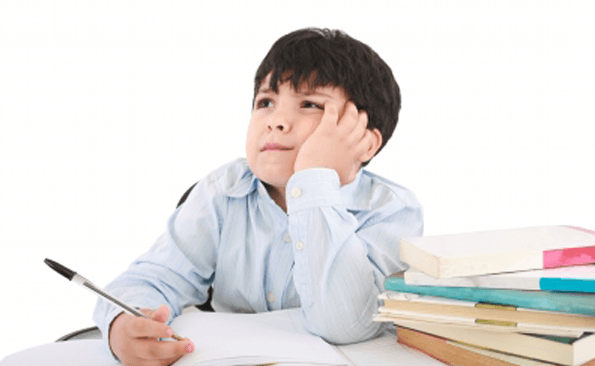 জাবেদার ছক আঁক।
উত্তরের সাথে মিলিয়ে নাও
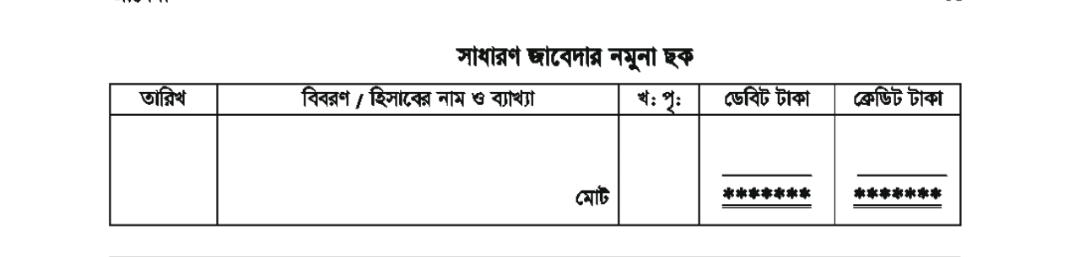 জোড়ায় কাজ
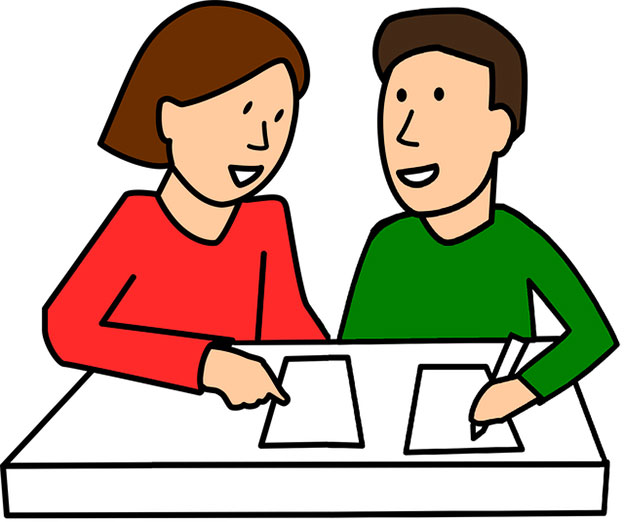 চৌধুরী হার্ডওয়ারের ২০১৭ সালের জানুয়ারি মাসের লেনদেনসমূহ নিম্নরূপ:
জানুঃ ১ নগদ ২,৫০,০০০ টাকা ও ৬৫,০০০ টাকার আসবাবপত্র নিয়ে ব্যবসায় শুরু করা হলো।
জানুঃ ৮ রাজন ট্রেডার্সের নিকট থেকে ৪১,৫০০ টাকার পণ্য ক্রয় করে চেক প্রদান।
জানুঃ ১৫ ব্যবসায়ের ব্যবহারের জন্য কাগজ ও কলম ক্রয় ২০০ টাকা।
জানুঃ ১৮ ব্যবসায়ের জন্য আলমারি ক্রয়ের পরিবহন ব্যয় ১,৫০০ টাকা।
জানু: ২৮ ব্যক্তিগত প্রয়োজনে পণ্য উত্তোলন ৮০০ টাকা।
ক. চৌধুরী হার্ডওয়ারের প্রারম্ভিক মূলধনের পরিমাণ নির্ণয় কর।
খ. জানুয়ারি মাসের ৮, ১৫, ১৮ ও ২৮ তারিখের লেনদেনগুলো সাধারণ জাবেদায় লিপিবদ্ধ কর।
মূল্যায়ন
১। জাবেদা কাকে বলে?
২। জাবেদা কত প্রকার ও কী কী?
৩। পাওনাদারকে চেকে পরিশোধ ৬,৫০০ টাকা এবং বাট্টা প্রাপ্তি ৫০০ টাকা এর সাধারণ জাবেদা বল।
বাড়ির কাজ
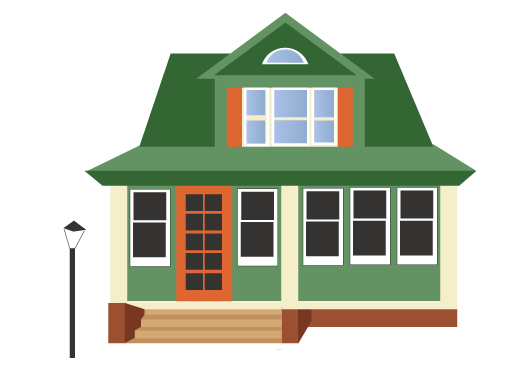 ১০ টি লেনদেন তৈরি করে সেগুলোর সাধারন জাবেদা দাখিলা তৈরি করে আনবে।
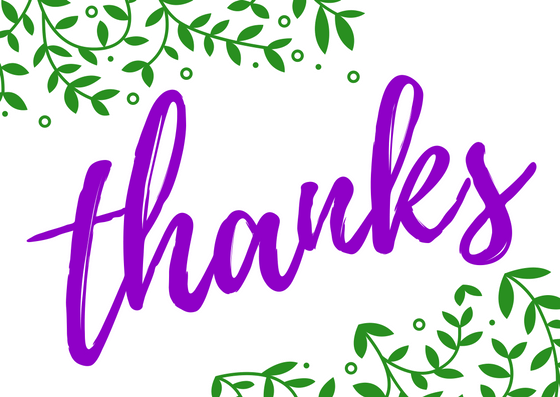